Frontiers of Network Science
Fall 2018

Class 18: Robustness Part I
(Chapter 8 in Textbook)
based on slides by             
Albert-László Barabási
and Roberta Sinatra
Boleslaw Szymanski
www.BarabasiLab.com
MALLOY-REED CRITERIA: THE EXISTENCE OF A GIANT COMPONENT
A giant cluster exists if each node is connected to at least two other nodes.
The average degree of a node i linked to the GC, must be 2, i.e.
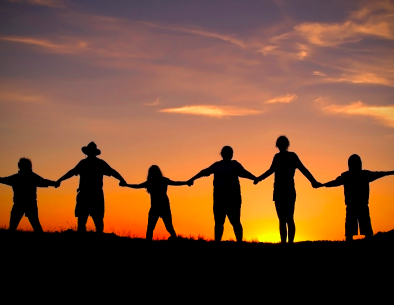 Bayes’ theorem
P(km|i  <-> j): joint probability that a node has degree km and is connected to nodes i and j.
For a randomly connected network (does NOT mean random network!) with P(k):
i can choose between N-1 nodes to link to, each with probability 1/(N-1). I can try ki times.
κ>2:  a giant cluster exists		
κ<2:  many disconnected clusters
Network Science: Robustness Cascades
Malloy, Reed, Random Structures and Algorithms  (1995); Cohen et al., Phys. Rev. Lett. 85, 4626 (2000).
[Speaker Notes: A : For a graph having degree distribution P(k) to have a giant component, a node that is reached by following a link from the giant component must have at least one other link on average to allow the component to exist. For this to occur, the average degree   must be at least 2 (one incoming and one outgoing link) given that the node i is connected to j:

B:]
Apply the Malloy-Reed Criteria to an Erdos-Renyi Network
Discrete Formulation
-binomial distribution-
Continuum Formulation
-Poisson distribution-
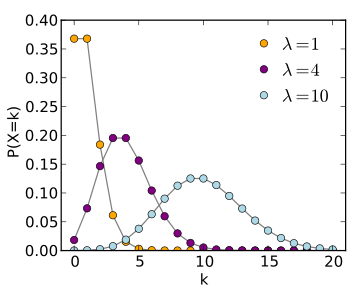 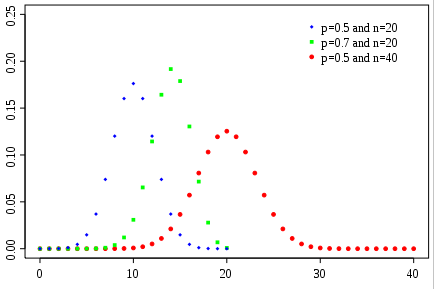 Probability Distribution Function 
(PDF)
Network Science: Robustness Cascades
Apply the Malloy-Reed Criteria to an Erdos-Renyi Network
A giant cluster exists if each node is connected to at least two other nodes.
κ>2:  a giant cluster exists;
κ<2:  many disconnected clusters;
Malloy-Reed; Cohen et al., Phys. Rev. Lett. 85, 4626 (2000).
Network Science: Robustness Cascades
RANDOM NETWORK: DAMAGE IS MODELED AS AN INVERSE OERCOLATION PROCESS
f = fraction of removed nodes
S
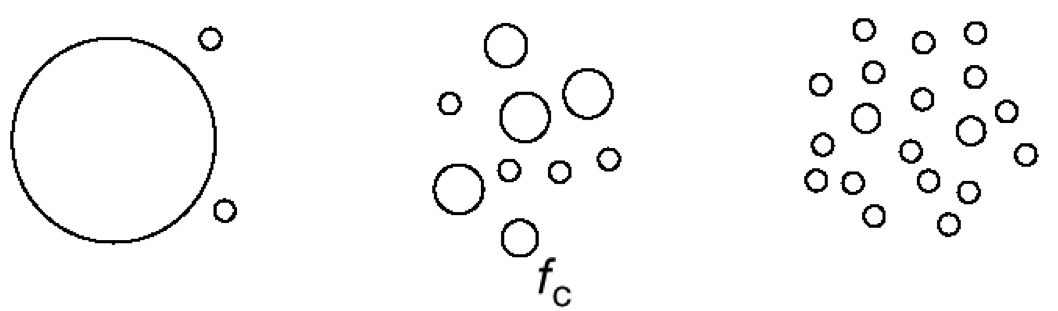 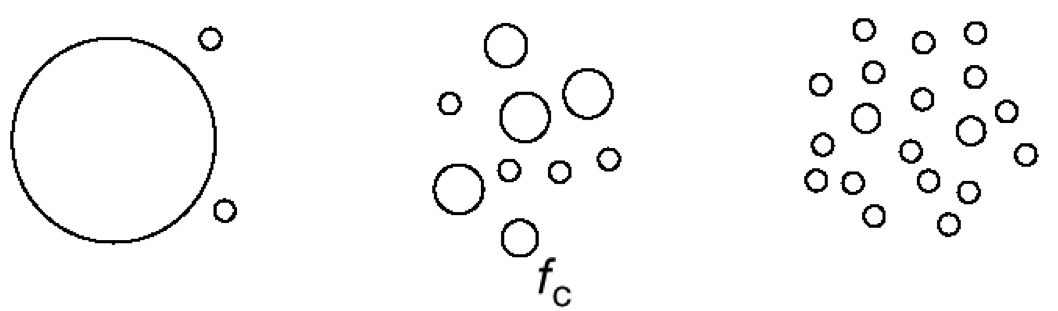 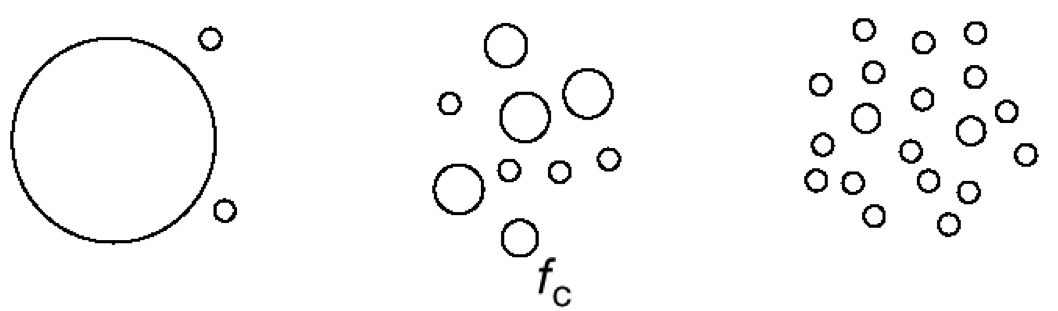 Component 
structure
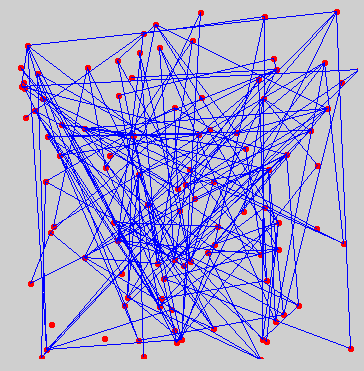 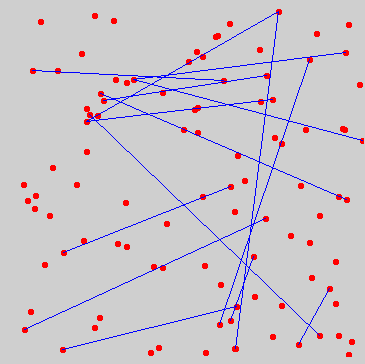 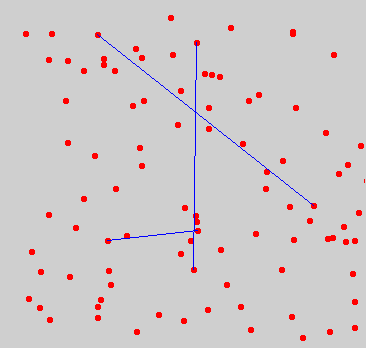 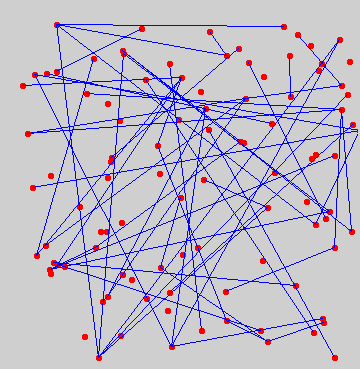 Graph
f=1/<k>
f=0
fc =(1-1/N)/<k>
<k>=N-1
kc : <k>=1
<k>->0
(Inverse percolation phase transition)
Network Science: Robustness Cascades
FINAL REMARKS: EFFECT OF ASSORTATIVE MIXING: PERCOLATION
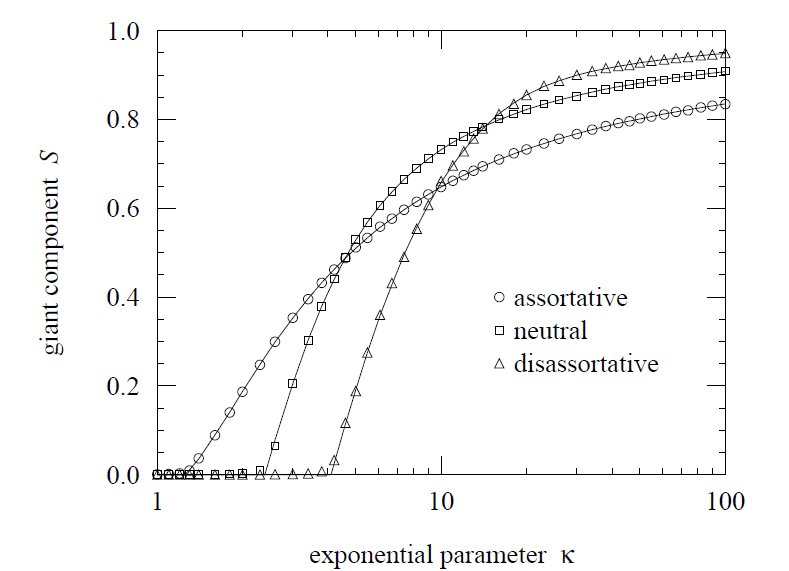 M. E. J. Newman, Phys. Rev. Lett. 89, 208701 (2002)
Network Science: Degree Correlations
BREAKDOWN THRESHOLD FOR ARBITRARY P(k)
Problem: What are the consequences of removing a fraction f of all nodes?
		At what threshold fc will the network fall apart (no giant component)?
Random node removal changes 
	the degree of individual nodes [k  k’ ≤k] 
	the degree distribution [P(k)  P’(k’)] 
A node with degree k will loose some links and become a node with degree k’ with probability:
The prob. that we had a k degree node was P(k), so the probability that we will have a new node with degree k’ :
Leave k’ links untouched, each  with probability 1-f
Remove k-k’ links, each  with probability f
Let us asume that we know <k> and <k2> for the original degree distribution P(k) 
 calculate <k’> , <k’2> for the new degree distribution P’(k’).
Cohen et al., Phys. Rev. Lett. 85, 4626 (2000).
Network Science: Robustness Cascades
BREAKDOWN THRESHOLD FOR ARBITRARY P(K)
Degree distribution after we removed f fraction of nodes.
k=[k’, ∞)
The sum is done over the triangle shown in the right, so we can replace it with
k’
Cohen et al., Phys. Rev. Lett. 85, 4626 (2000).
Network Science: Robustness Cascades
BREAKDOWN THRESHOLD FOR ARBITRARY P(K)
Degree distribution after we removed f fraction of nodes.
k=[k’, ∞)
The sum is done over the triangle shown in the right, i.e. we can replace it with
k’
Cohen et al., Phys. Rev. Lett. 85, 4626 (2000).
Network Science: Robustness Cascades
BREAKDOWN THRESHOLD FOR ARBITRARY P(K)
Robustness: we remove a fraction f of the nodes.
At what threshold fc will the network fall apart (no giant component)?
Random node removal changes 
	the degree of individuals nodes [k  k’ ≤k) 
	the degree distribution [P(k)  P’(k’)]
κ>2:  a giant cluster exists		
κ<2:  many disconnected clusters
S
Breakdown threshold:
f<fc: the network is still connected (there is a giant cluster)
f>fc: the network becomes disconnected (giant cluster vanishes)
fc
f
Cohen et al., Phys. Rev. Lett. 85, 4626 (2000).
Network Science: Robustness Cascades
1
S
0
1
f
ROBUSTNESS OF SCALE-FREE NETWORKS
Scale-free networks do not appear to break apart under random failures. 
Reason: the hubs. 
The likelihood of removing a hub is small.
Albert, Jeong, Barabási, Nature 406 378 (2000)
Network Science: Robustness Cascades
ROBUSTNESS OF SCALE-FREE NETWORKS
Scale-free networks do not appear to break apart under random failures.   Why is that?
Network Science: Robustness Cascades
ROBUSTNESS OF SCALE-FREE NETWORKS
γ>3:  κ is finite, so the network will break apart at a finite fc that depens on Kmin
γ<3:  κ diverges in the N ∞ limit, so fc  1 !!!
	for an infinite system one needs to remove all the nodes to break the system.

For a finite system, there is a finite but large fc that scales with the system size as:
Internet: Router level map, N=228,263; γ=2.1±0.1;    κ=28			 fc=0.962
	
		     AS  level map, N=  11,164; γ=2.1±0.1;    κ=264	 	 fc=0.996
Network Science: Robustness Cascades
NUMERICAL EVIDENCE
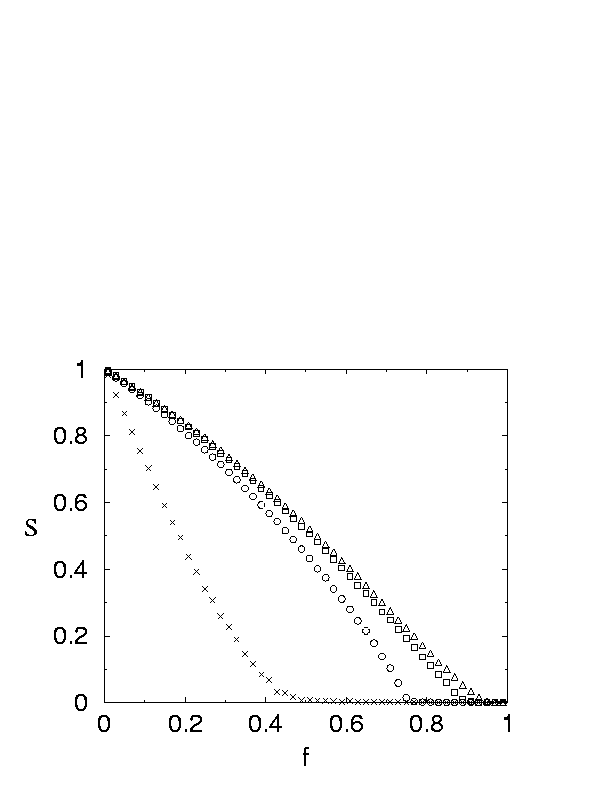 Scale-free random graph with
Cohen et al., Phys. Rev. Lett. 85, 4626 (2000).
Infinite scale-free networks with           do not break down under 
random node failures.
Network Science: Robustness Cascades
SIZE OF THE GIANT COMPONENT DURING RANDOM DAMAGE –WITHOUT PROOF-
S: size of the giant component, f fraction of randomly removed nodes, not damage for f<fc
γ>4:   S≈f-fc (similar to that of a random graph)

3>γ>4: S≈(f-fc)1/(γ-3)

 γ<3: fc =0 and S≈f1+1/(3-γ)
R. Cohen, D. ben-Avraham, S. Havlin,
Percolation critical exponents in scale-free networks Phys. Rev. E 66, 036113 (2002);
See also: Dorogovtsev S, Lectures on Complex Networks, Oxford, pg44
Network Science: Robustness Cascades
Achilles’ Heel of scale-free networks
1
S
0
1
f
Attacks
Failures
  3 : fc=1
(R. Cohen et al PRL, 2000)
fc
Network Science: Robustness Cascades
Albert, Jeong, Barabási, Nature 406 378 (2000)
INTERNET’S ROBUSTNESS TO RANDOM FAILURES
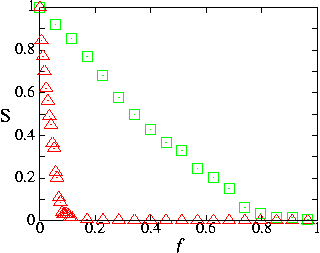 failure
attack
Internet
R. Albert, H. Jeong, A.L. Barabasi, Nature 406 378 (2000)
Internet: Router level map, N=228,263; γ=2.1±0.1;    κ=28			 fc=0.962
	
		     AS  level map, N=  11,164; γ=2.1±0.1;    κ=264	 	 fc=0.996
Internet parameters: Pastor-Satorras & Vespignani, Evolution and Structure of the Internet: Table 4.1 & 4.4
Network Science: Robustness Cascades
Attack threshold for arbitrary P(k)
Attack problem: we remove a fraction f of the hubs.
At what threshold fc will the network fall apart (no giant component)?
Hub removal changes 
	the maximum degree of the network [Kmax  K’max ≤Kmax) 
	the degree distribution [P(k)  P’(k’)] 
A node with degree k will loose some links because some of its neighbors will vanish.


Claim: once we correct for the changes in Kmax and P(k),we are back to the robustness problem.
That is, attack is nothing but a robusiness of the network with a new Kmax and P(k).
Cohen et al., Phys. Rev. Lett. 85, 4626 (2000).
Network Science: Robustness Cascades
Attack threshold for arbitrary P(k)
Attack problem: we remove a fraction f of the hubs.
	the maximum degree of the network [Kmax  K’max ≤Kmax) `
If we remove an f fraction of hubs, the maximum degree changes:
As K’max ≤Kmax
we can ignore 
the Kmax  term
 The new maximum degree after removing f fraction of the hubs.
Cohen et al., Phys. Rev. Lett. 85, 4626 (2000).
Network Science: Robustness Cascades
Attack threshold for arbitrary P(k)
Attack problem: we remove a fraction f of the hubs.
the degree distribution changes  [P(k)  P’(k’)] 
A node with degree k will loose some links because some of its neighbors will vanish.
Let us calculate the fraction of links removed ‘randomly’ , f’, as a consequence of we removing f fraction of hubs.
as K’max ≤Kmax
For γ2, f’1, which means that even the removal of a tiny fraction of hubs will destroy the network. The reason is that for γ=2 hubs dominate the network
Cohen et al., Phys. Rev. Lett. 85, 4626 (2000).
Network Science: Robustness Cascades